Kids Online Chile
Study of the uses, opportunities and risks in the use of ICT by children and teenagers
Research Team:

Patricio Cabello (coordinador)
Magdalena Claro
Daniela Lazcano
Lorena Antezana
Tania Cabello-Hutt
Luis Maldonado
Institutions
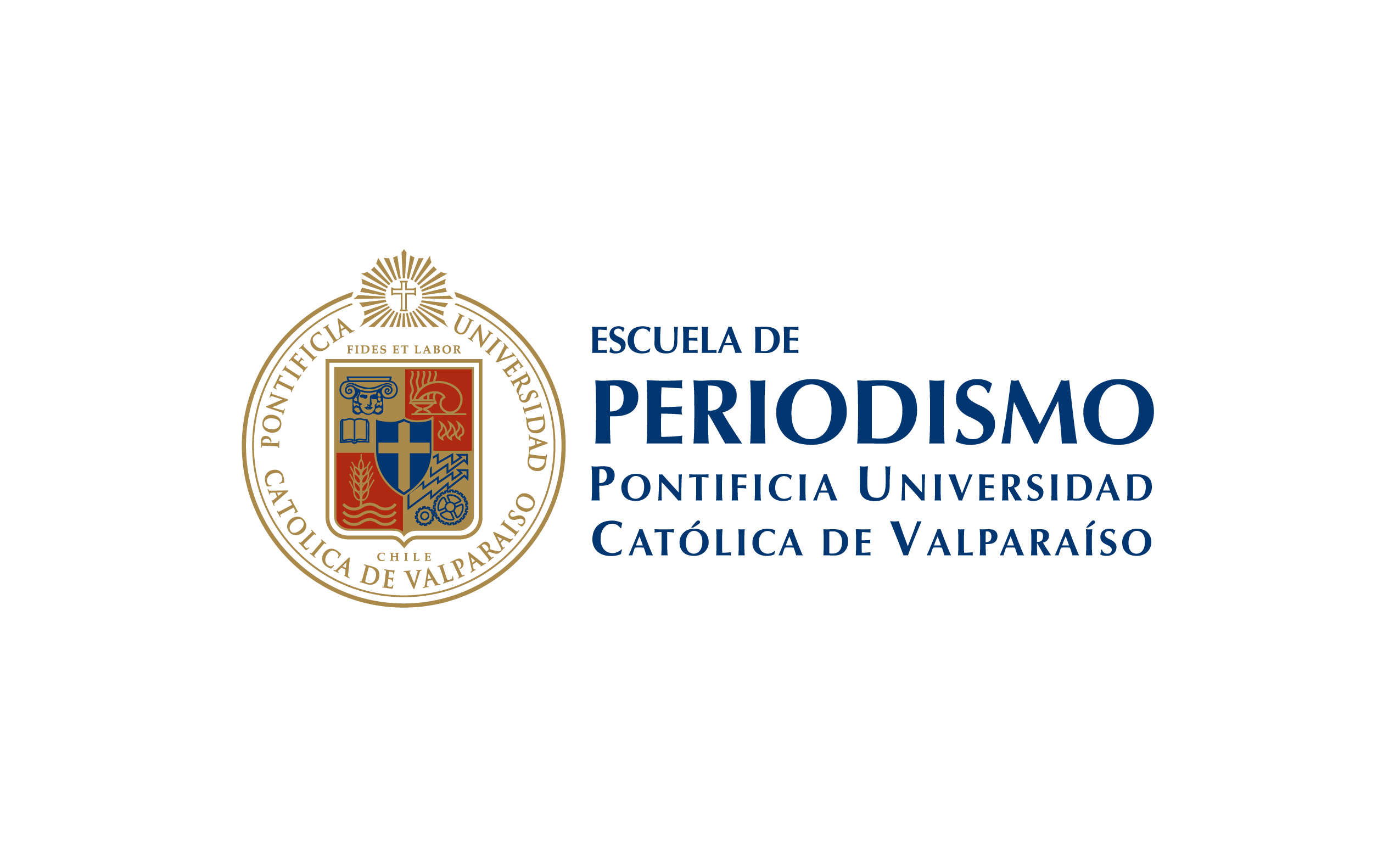 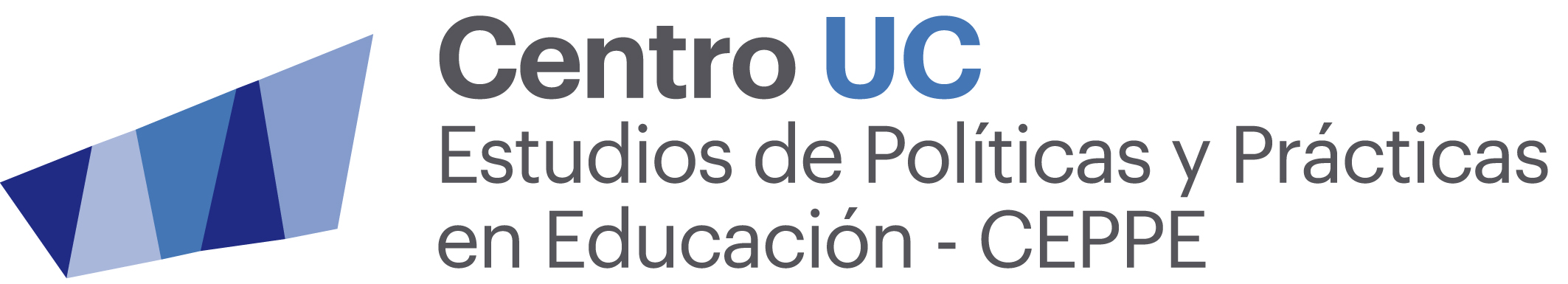 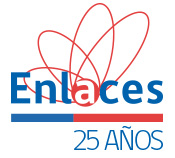 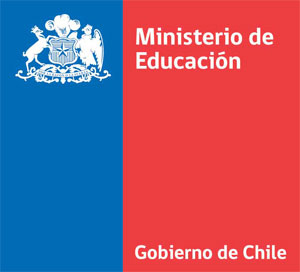 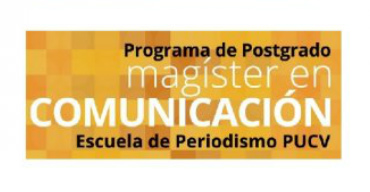 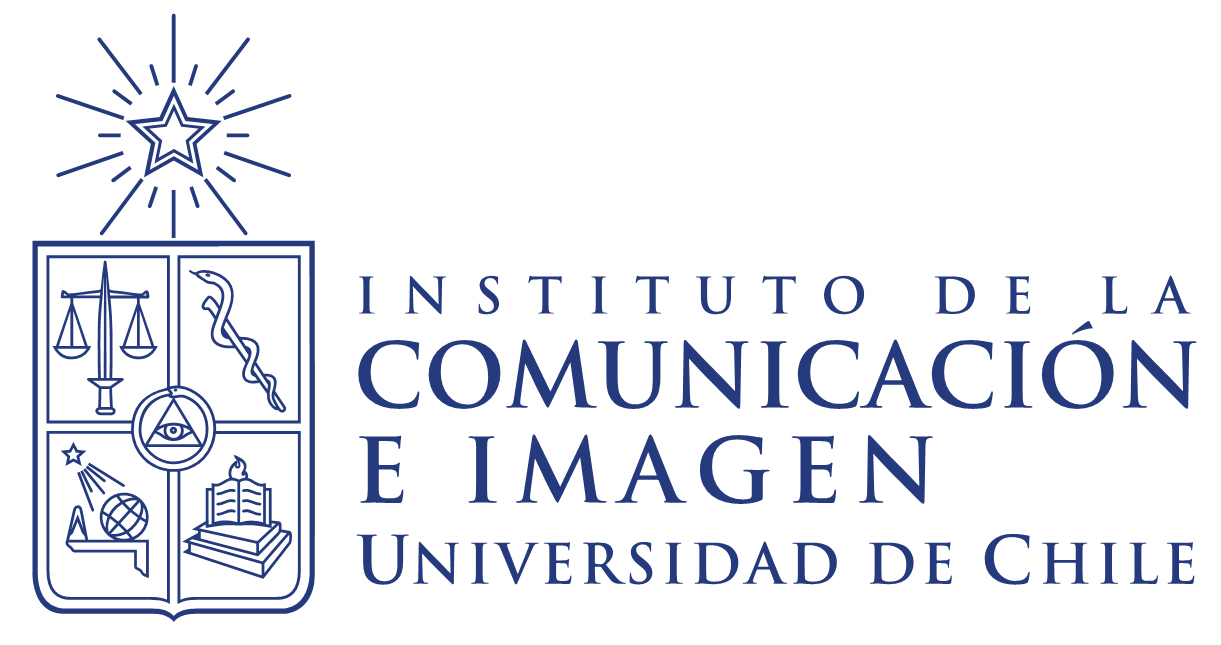 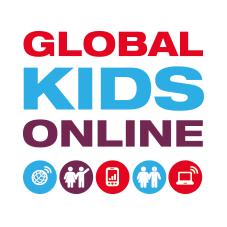 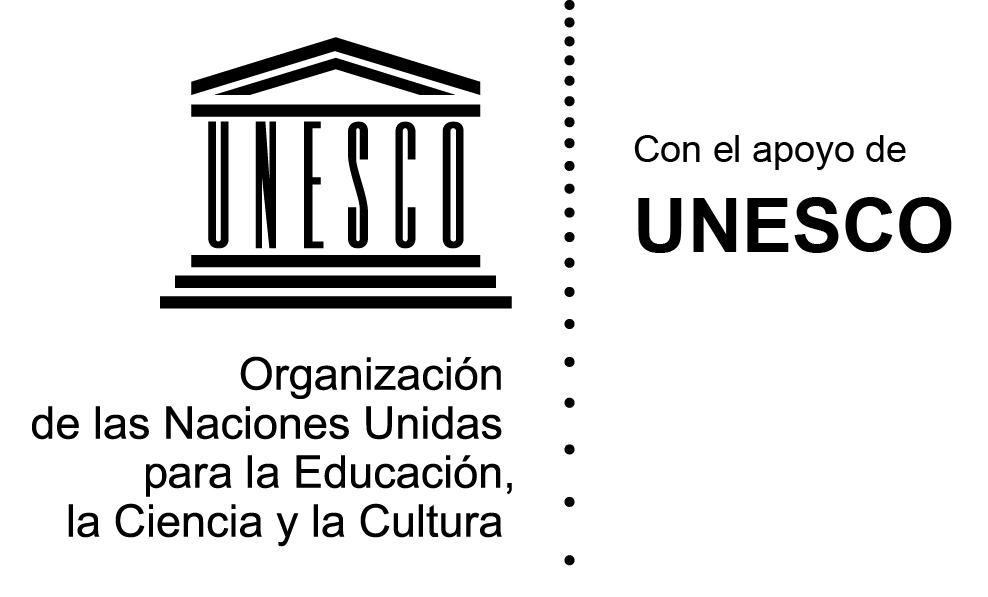 2
3
Kids Online Model
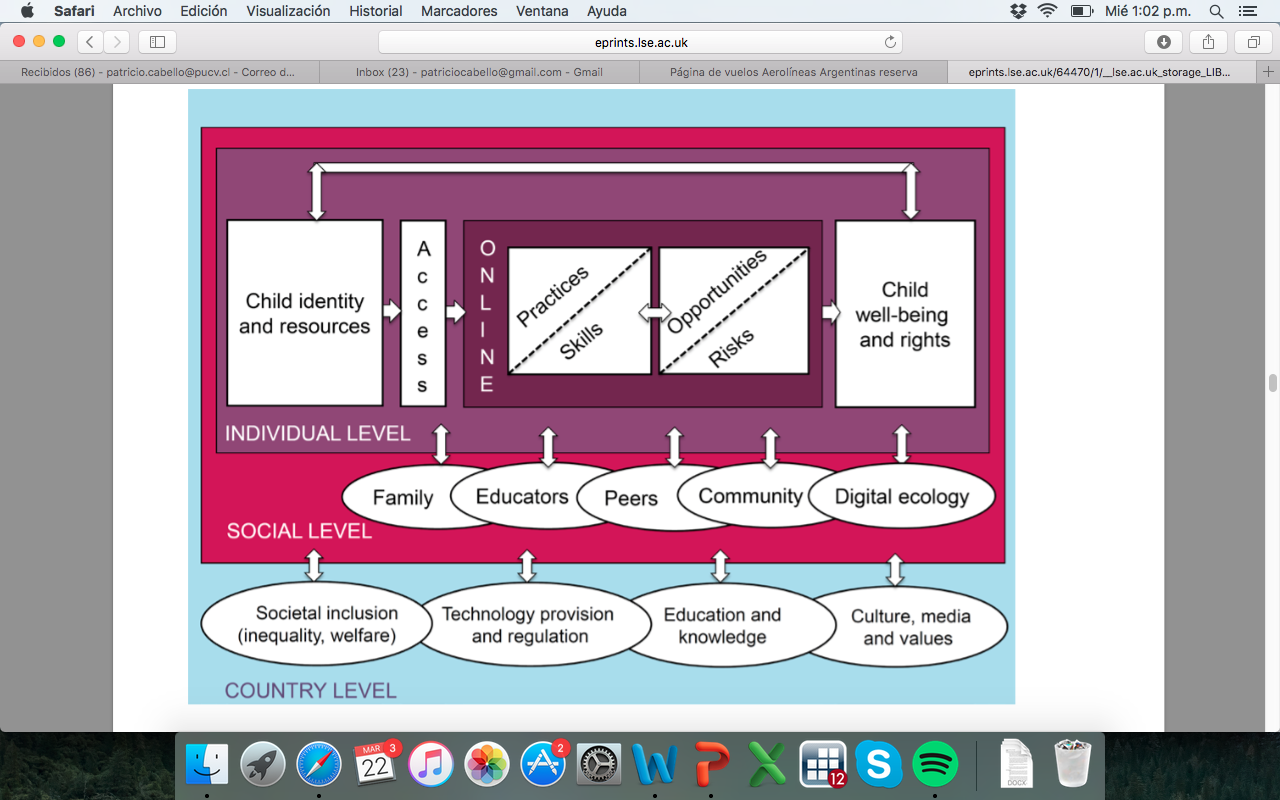 4
Instrument Dimensions
5
Results
6
In this Presentation…
7
Access to digital technologies
8
Equipment
Significant Differences in the equipment by socio-economical group (SEG)

High coverage of smartphones, though a mild breach between SEG
9
Base: Children and teenagers users of the Internet (n=1000)
Equipment
Houses pretty connected (higher to the SUBTEL measurement, 2016 =70%)

76% of the houses connected to the Internet

Significant Differences by SEG
Conectivity Differences
Base: Children and teenagers users of the Internet (n=1000)
10
Intensity in the use of the Internet
How frequently do you use the Internet?
Differences in the intensive use
9 to 10
14 to 17
11 to 13
Significant differences by SEG
Frequency grows with age
Girls report a more frequent use
Men
Women
11
Base: Children and teenagers users of the Internet (n=1000)
Time spent on the Internet
Monday to Friday: 32% uses half an hour or less
Weekends: 50% uses 5 or more hours
Mean Monday to Friday: 2.3 hours
Mean Weekends: 4.29 hours
Mean Total Week: 19.9 hours
Half an hour or less
5 or more hours
3 to 4 hours
2 hours
Half an hour or less
5 or more hours
3 to 4 hours
2 hours
Monday to Friday
Weekends
12
Base: Children and teenagers users of the Internet (n=1000)
Time spent on the Internet
The older, the more frequent the use
9 to 10
11 to 13
14 to 17
11 to 13
14 to 17
9 to 10
Weekends
Monday to Friday
13
Base: Children and teenagers users of the Internet (n=1000)
Time spent on the Internet
D-E gruops have a significant lower mean from Monday to Friday

On weekends, there are no significant differences
Monday to Friday
Weekends
14
Base: Children and teenagers users of the Internet (n=1000)
Places of Internet usage
33,6% never accesses at school

53,2% accesses everyday, several times a day at home
Home
School
Everyday or almost everyday
Almost never
At least once a week
Never
At least once a month
Everyday, several times a day
NA
15
Base: Children and teenagers users of the Internet (n=1000)
Practices and Opportunities on the Internet
16
Practices and Opportunities
In the last month:
Formal learning
84% used it to do homework from school
Informal learning
84% used it to watch videos or tutorials
Entertainment
Play on the Internet: 69%
Social Relations
73% social network
Citizenship
7,9% Discusses social and political problems
36% Reads/watch news
Personal
40% looked for information about health
N_C4. How often have you done these things ONLINE in the past month?
17
Base: Children and teenagers users of the Internet (n=1000)
Practices and Opportunities
Factor Analysis:
Creativity and entertainment are part of the same dimension

Community and citizenship are part of the same dimension
18
Practices and Opportunities
19
Self-Perception of digital skills
20
Self-Perception of skills
Operational, mobile and social skills stand out

More than half declares not being aware of the different types of licenses or permits on the Internet

40% reports feeling a little or nothing capable to confirm if the information found is true
21
Base: Children and teenagers users of the Internet (n=1000)
Who is skilled in what?
Skills do not group in different factors

Self-Perception of the skill in one dimension is similar to the self-perception in the rest

The result is consistent with the evaluation on the performance of digital skills
Digital Skill
22
Who have greater digital skill?
Significant differences across SEG: Lower SEG report a lower digital skill

Significant differences across age: The older, the higher digital skill

No significant differences between boys and girls

Significant differences by the educational level of the head of the household: Those from households with heads with low educational level (measured as low, medium and high) show a lower digital skill mean.
23
Parental Mediations
24
Perception of active mediation of the parents/carers
62% report that their parents/carers advice them on how to use the Internet frequently

57% report that their parents/carers explain why some pages are good or bad frequently

The activities of co-using or co-navigation are less frequent (less than a third answers always or almost always)
N_I4. When you use the internet, how often does your parent/carer do any of these things?
25
Base: Children and teenagers users of the Internet (n=1000)
Differences in the Self-Report of Parental Mediation
Active mediation
No differences between SEG
Gender Differences:
Girls mediation mean is significantly higher
Differences across ages
Curve Shaped: The group from 11 to 13 report higher mediation than the younger (9 to 10) and the older (14 to 17)
Parents that are long time users do significantly more mediations than those who use it from less time or haven’t used it at all
26
Differences in the Self-Report of Parental Mediation
Restrictive mediation
Age: The older the lower restrictive mediations
No significant differences across seg
Gender: Men report more restrictive mediations
No significant differences from the experiences of the parents as Internet users (users/non users; how long have been using it)
27
Perception of active mediation by the teacher
A little more than a third reports that their teaches mediate always or almost always the use of internet

A little over half reports that their teacher has never or almost never mediated when something upsetted them on the internet
N_J1. N_I4. When you use the internet, how often does your teacher do any of these things?   (%)
28
Base: Children and teenagers users of the Internet (n=1000)
Risks
29
Risky Situations
Risky practices are infrequent
85% has never pretended to be someone else
85% has never sent photos/videos. Intensive practice in just 2%
A_F1. In the PAST YEAR, how often have you done these things online?
30
Base: Children and teenagers users of the Internet (n=1000)
Risks and Perception of Harm
Children and teenagers Internet users in Chile
36% has had at least one experience on the Internet that have made them feel bad
59% report NEVER having an experience on the Internet that have made them feel bad
36% have had an experience that made them feel bad in the last year

To a very little percentage of them is a regular experience
A_F12. n the PAST YEAR, how often did something happened online that bothered or upset you in some way (e.g., made you feel uncomfortable, scared or that you shouldn’t have seen it)?
31
Base: Children and teenagers users of the Internet (n=1000)
Support in negative situations
50% of children and teenagers that had a negative experience on the Internet, sought for support (parents, teachers, etc.)
N_F14. The last time something happened online that bothered or upset you, did you talk to anyone of these people about it? 
Base: Children and teenagers with a negative experience (n=355)
No significant difference in the search for support when the negative situation hasn’t happened
32
Risks and negative experiences
Adding unknown people is a differentiating practice

Those who never added strangers tend to have less negative experiences

Those who add strangers frequently, tend to be less safe from negative experiences
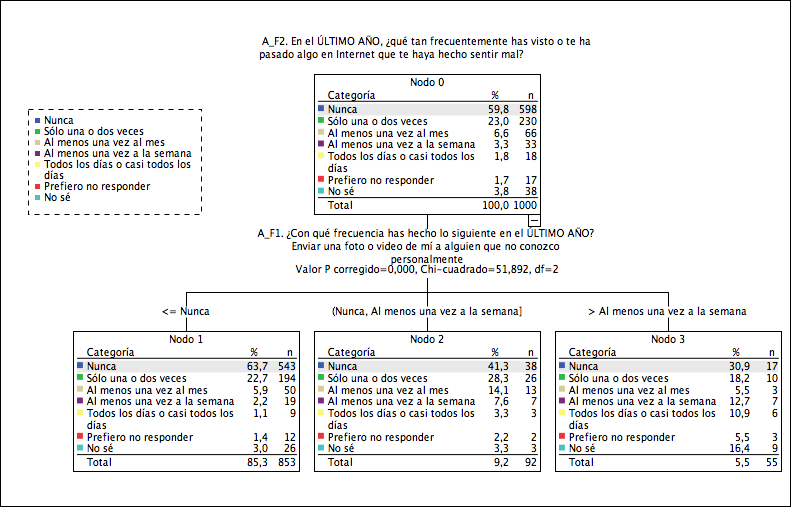 A_F11. In the PAST YEAR, has anything EVER happened online that bothered or upset you in some way?
Never
Once or twice
At least once a month
At least once a week
Everyday or almost everyday
Rather not say
NA
A_F1. In the PAST YEAR, how often have you done these things online? Send a picture or a video to someone who have never met face-to-face.. Corrected P value=0-000. Chi-square=51.892, df=2
33
Risks and negative experiences
" Added people to my friends or contacts I have never met face-to-face"
Significant differences between boys and girls
Girls tend to do it, while boys tend to avoid it

Significant differences across ages
Practice increases with age
Relationship with autonomy

No significant differences by urban size and SEG
34
Sexual Content
Doesn’t know (3%)
Rather not answer (8%)
*Section applied only to children and teenagers between 11 and 17 years.
No significant differences across SEG
Significant differences across age: The older, the higher proportion
No significant differences between men and women (though a mild higher tendency in women)
Yes (29%)
No (60%)
35
Sexual Content
Sexual Images and Discomfort: 64% not good, nor bad
Doesn’t know (3%)
Rather not answer (8%)
I don’t know
Rather not answer
Yes (29%)
Very bad
Bad
Not good, nor bad
No (60%)
Good
Very good
36
Sexual Content
Naked people is not pornography
Between those who said seen this kind of images (n=229)
39,8% declares seeing them on television
76,5% on the Internet
10% in a magazine or book
A_F31: The last time you saw images of this kind, where did you see them? 
Base: Children and teenagers whom saw any sexual image in the last year (n=229)
37
Conclusions and Discussion
Survey rescues the perception of children and teenagers in Chile
Children and teenagers are home are more connected than the general population
High access to Smartphones
Use as an opportunity for formal and informal learning
SEG produces significant differences in access, use intensity and skills
Age is a relevant cross variable: use intensity, opportunities, skills, mediation and risks
38
Conclusions and Discussion
Gender differences the use intensity, opportunities for learning/education and entertainment/creativity and the kind of mediation
Opportunities increases with age, except in entertainment/creativity
Digital skill:
Educational level of the head of the household is important in digital skills (cultural capital of the family)
SEG is not significant in opportunities but it is for the skills
Perception of risk increases with age and is higher in men than women
Perception of support
39
Thank you
40